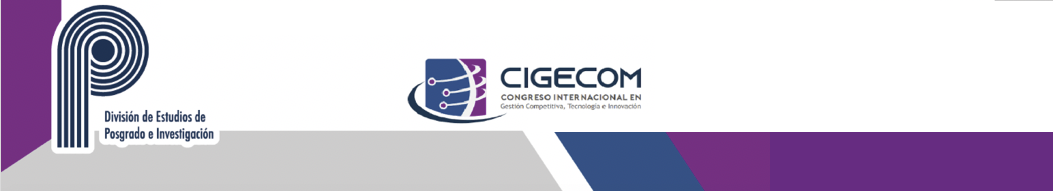 Área de video si lo graban en ZOOM
(quita este recuadro)
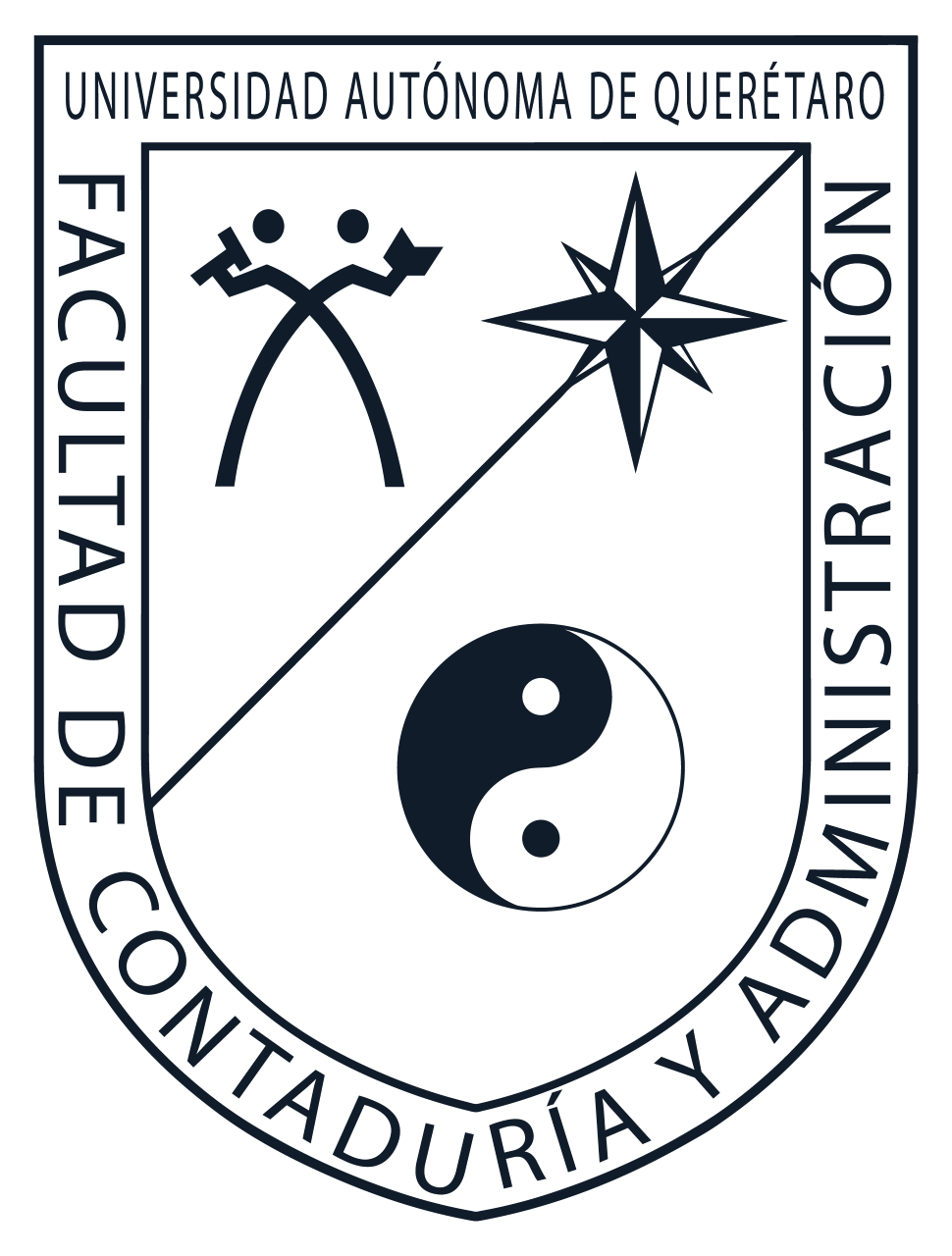 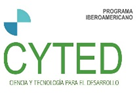 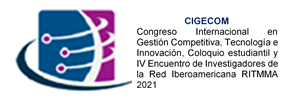 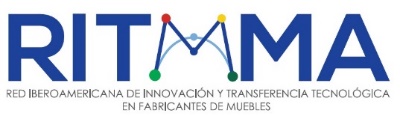 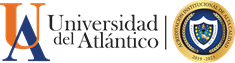 Universidad Autónoma de Querétaro
Universidad del Atlántico
Facultad de Contabilidad y Administración- 10, 11 y 12 de noviembre 2021
La dirección compleja en la Industria automotriz en el contexto de la Industria 4.0
Armando Jafet Torres Figueroa
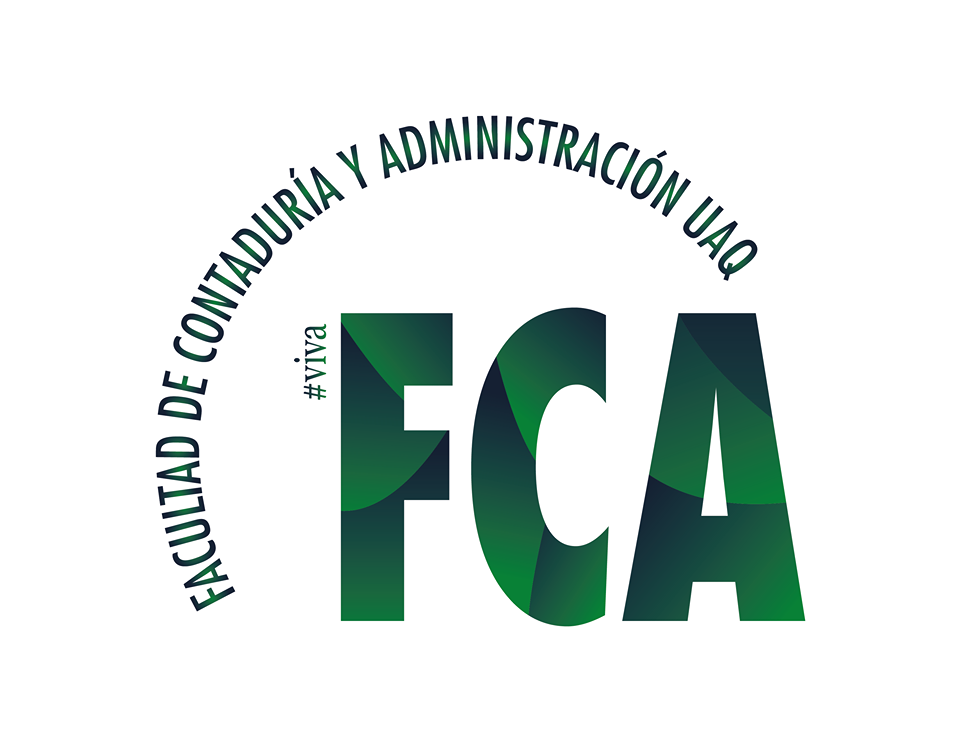 Estudiante de Doctorado en Administración, Universidad Autónoma de Querétro
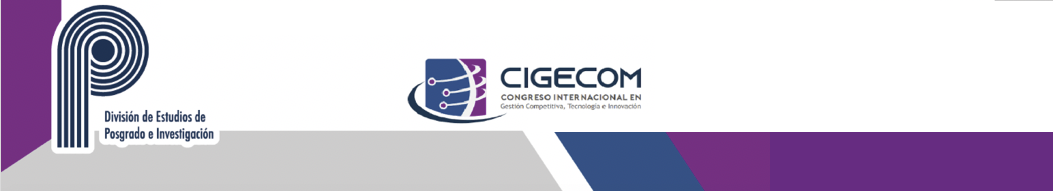 Área de video si lo graban en ZOOM
(quita este recuadro)
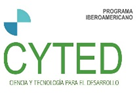 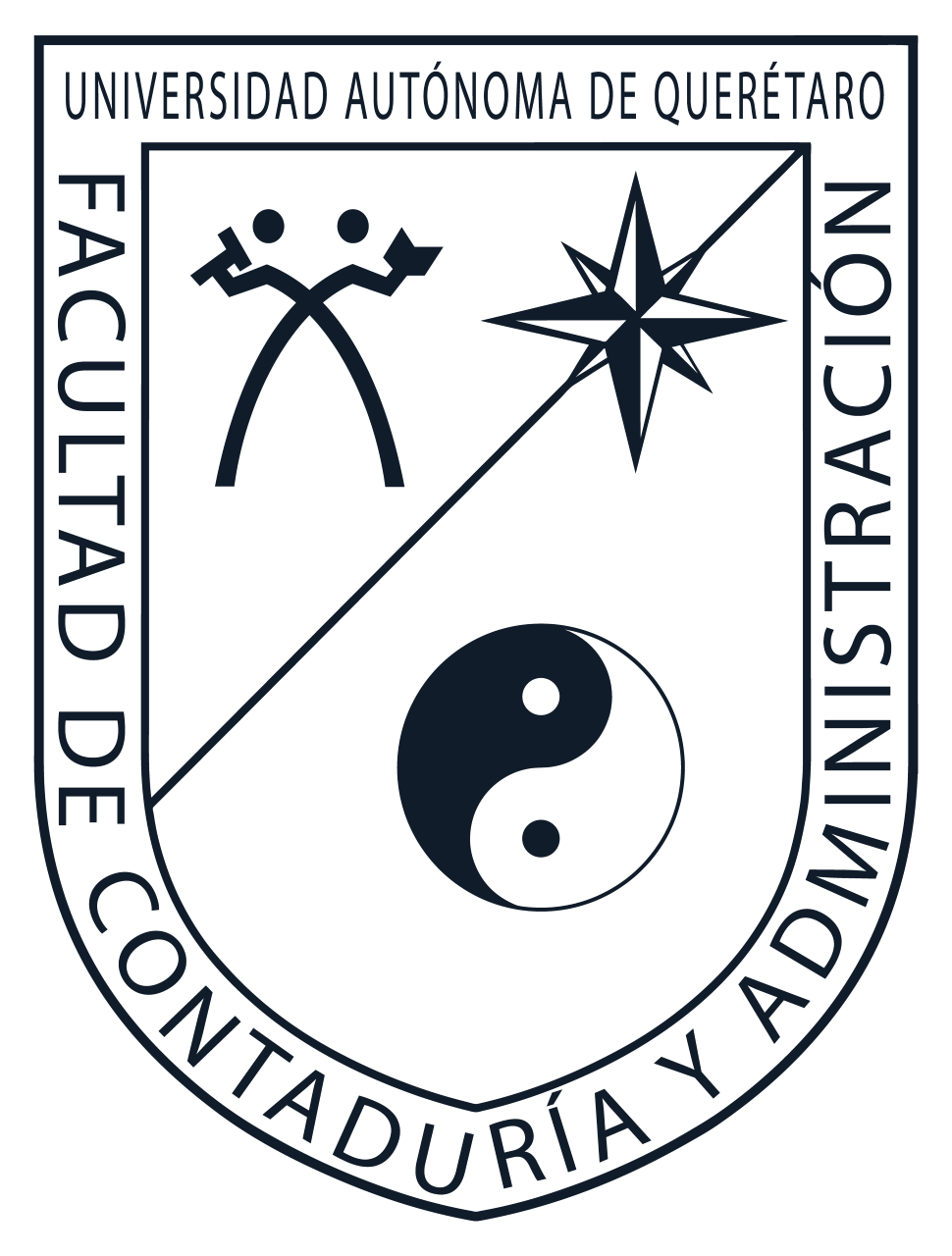 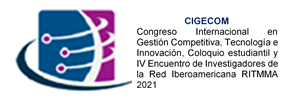 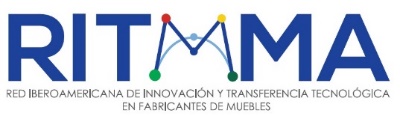 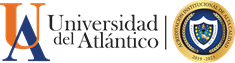 Universidad Autónoma de Querétaro
Universidad del Atlántico
Facultad de Contabilidad y Administración- 10, 11 y 12 de noviembre 2021
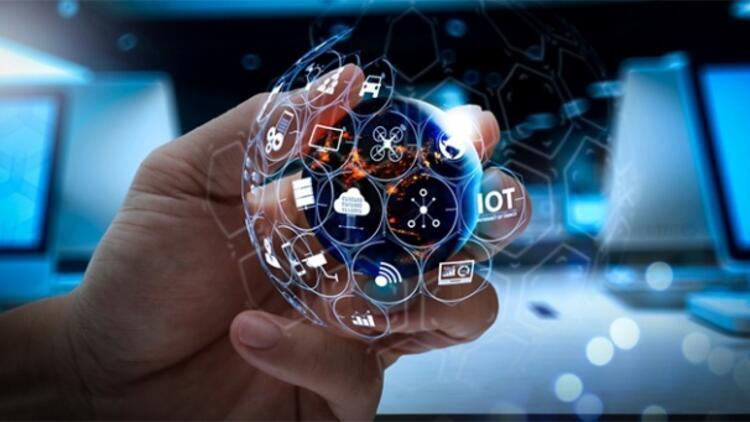 JUSTIFICACIÓN
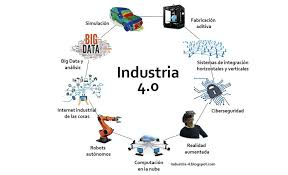 Manifestaciones
Digitaliza-
ción
Cambios tecnológico
Activos intangibles
Capacita-
ción
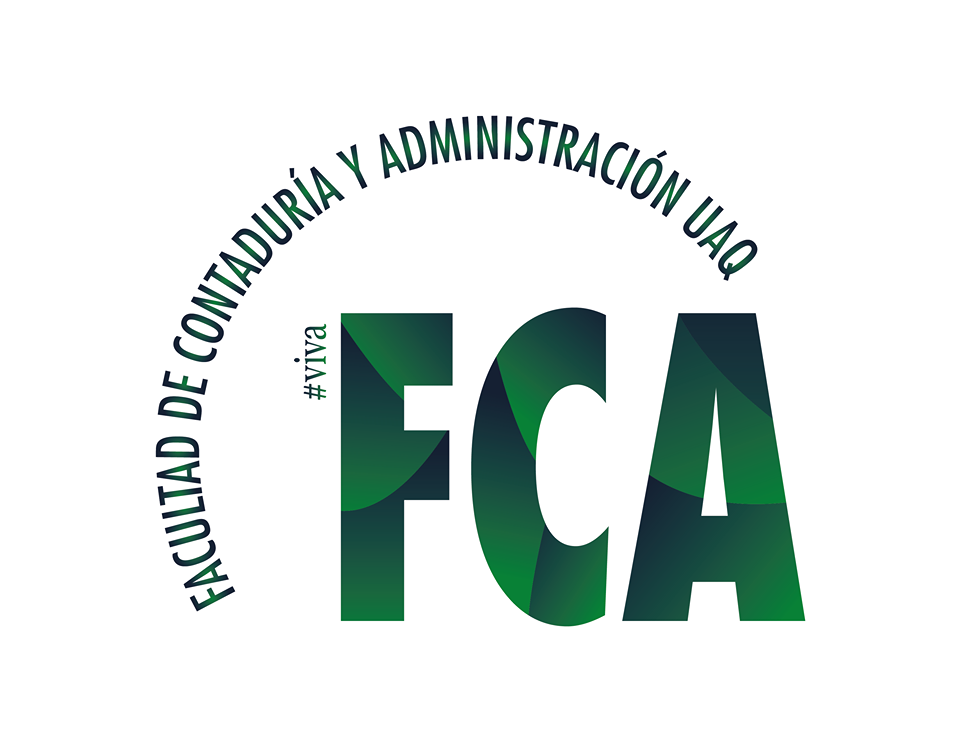 Generación
humana
Multi cul-
turalidad
Autores
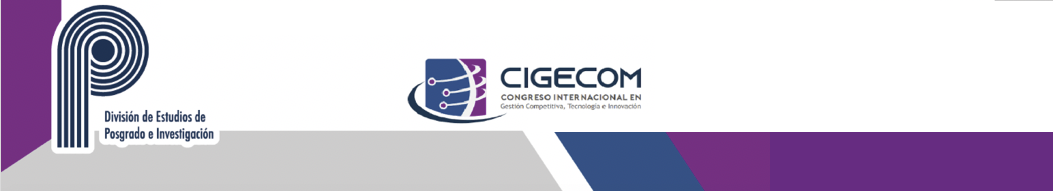 Área de video si lo graban en ZOOM
(quita este recuadro)
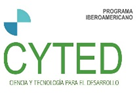 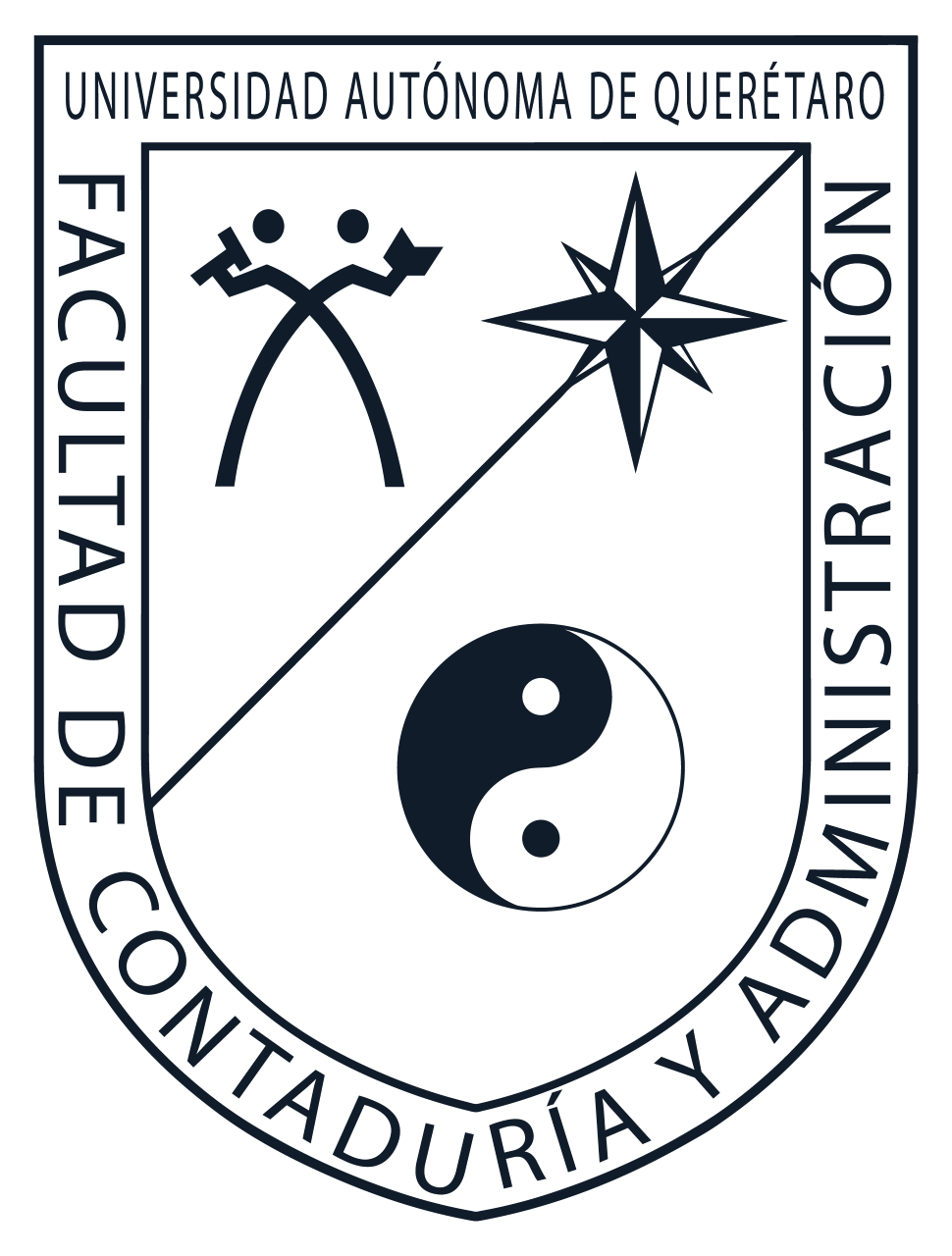 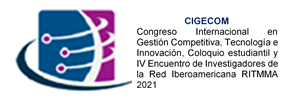 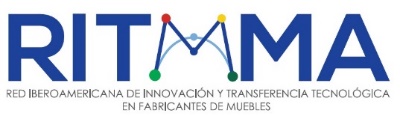 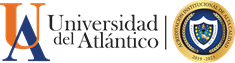 Universidad Autónoma de Querétaro
Universidad del Atlántico
Facultad de Contabilidad y Administración- 10, 11 y 12 de noviembre 2021
OBJETIVOS
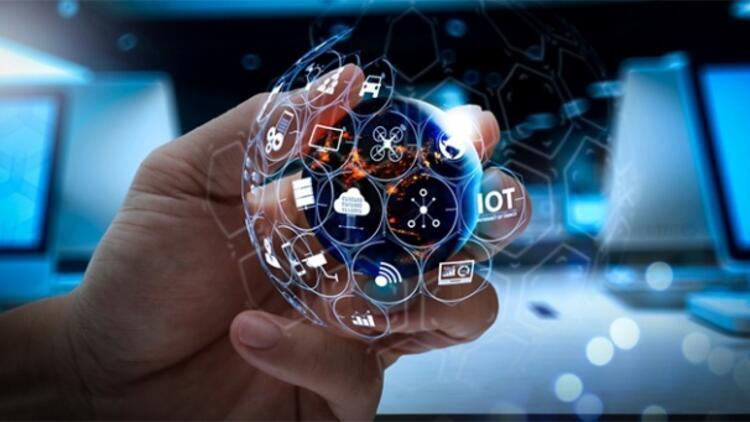 “Describir el proceso de dirección compleja en una empresa automotriz de la ciudad de Querétaro, adecuado a las necesidades de la Industria 4.0”
Identificar los nuevos roles de la dirección en una empresa automotriz, en la Industria 4.0.
Desarrollar una teoría de dirección como resultado de la investigación.
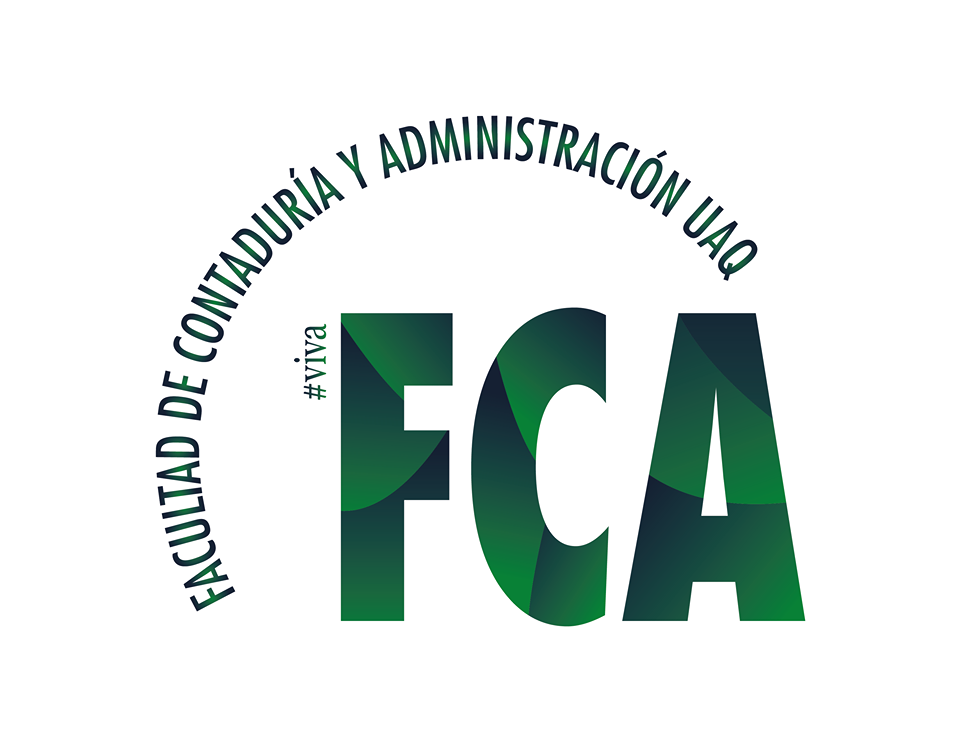 Definir la clave o palanca de la dirección compleja, ya sea administrativa o de liderazgo que sea mejor factor de efectividad.
Desarrollar un modelo de dirección acorde a las circunstancias presentes y futuras al 2050 de las empresas del sector automotriz en Querétaro
Autores
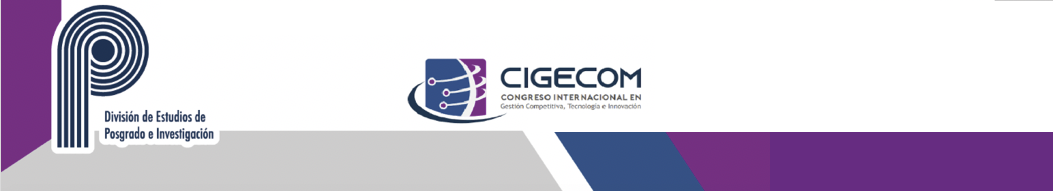 Área de video si lo graban en ZOOM
(quita este recuadro)
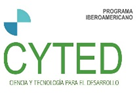 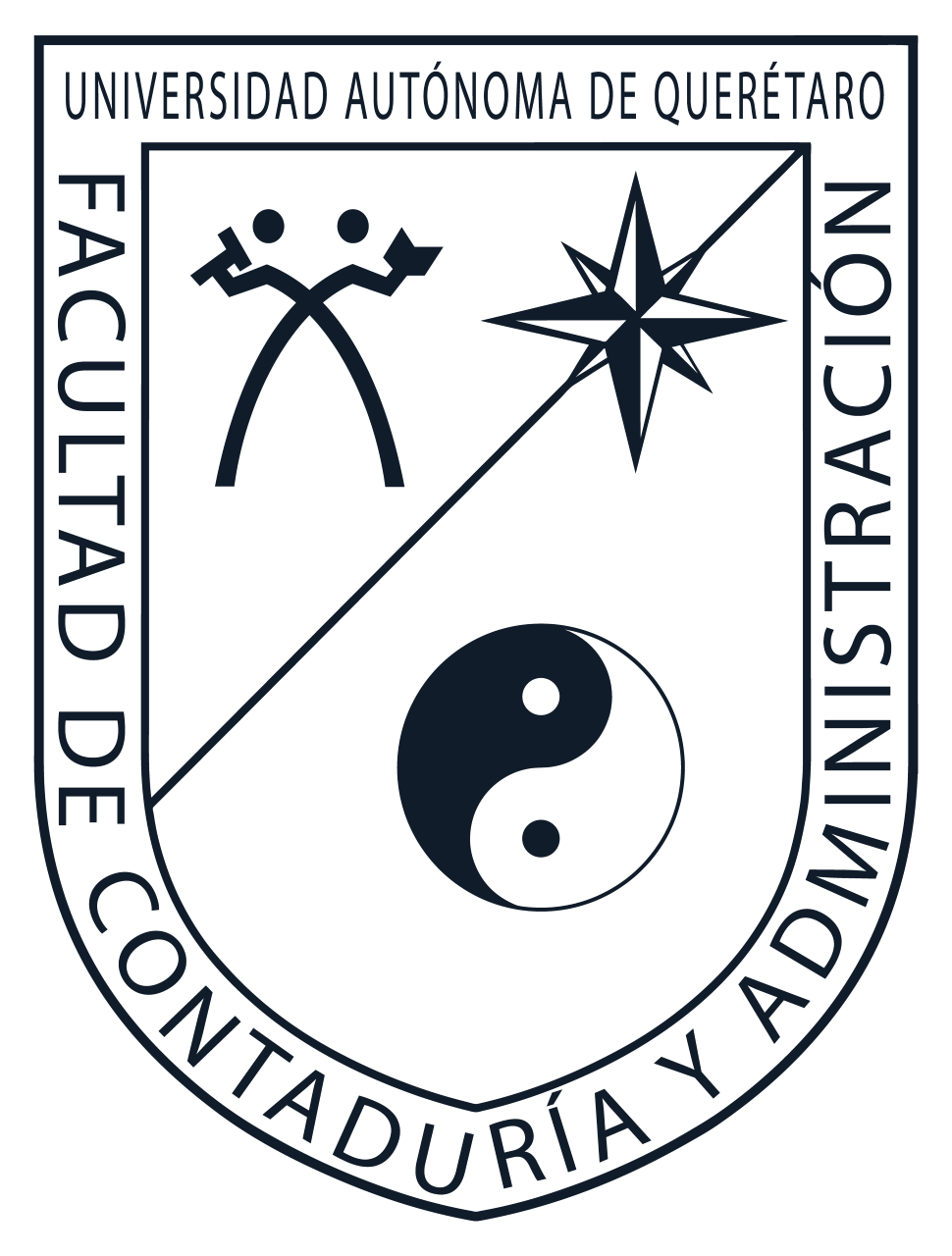 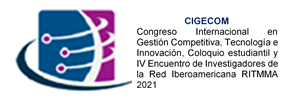 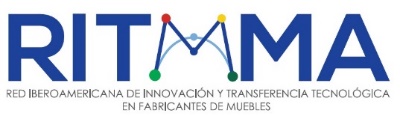 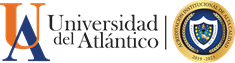 Universidad Autónoma de Querétaro
Universidad del Atlántico
Facultad de Contabilidad y Administración- 10, 11 y 12 de noviembre 2021
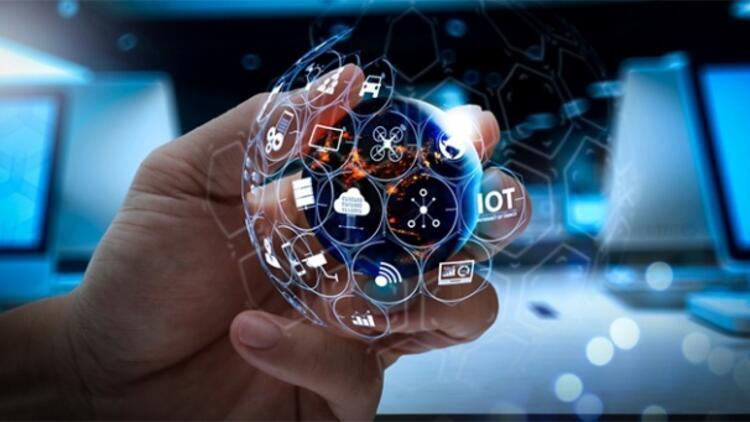 ANTECEDENTES
Modelos de dirección
Cultura
Líder - Manager
Trancision tecnológica
Enfoque a objetivos
Management 4.0
Productividad
Cambio de paradigma, adaptación al cambio y necesidades individuales
Decisiones proceso holistico, proactivo y considerando factores contextuales
Desarrollo de fuerza laboral competitiva
Enfoque a innovación
Equipos de trabajo competitivos
Surge del problema de trabajadores poco motivados y empresas con enfoque exclusivo a productividad.
Liderazgo transaccional y transformacional combinados
Eficacia de funciones administrativas
Liderazgo y función administrativa como funciones complementarias
Uso de herramientas administrativas que permitan maximizar productividad de procesos.

Uso de indicadores para moniitoreo y control

Énfasis en mejora continua
Gestión del conocimiento ante retos tecnológicos
Cultura corporativa, enfoque participativo
Desarrollo de talento humano que genere ventaja competitiva a través de innovación
Enfocadas en culturas de innovación, cumplimiento a objetivos, colaboración, flexibilidad
Eficacia en las interrelaciones
Soluciones sistémicas y holísticas
Muñoz, Morillas, Nuñez 2019
Maximizar capacidad de talento humano hacia logro de objetivos
Abstraer objetivos  hacia tareas específicas y tangibles
Análisis de condiciones laborales favorables hacia la productividad
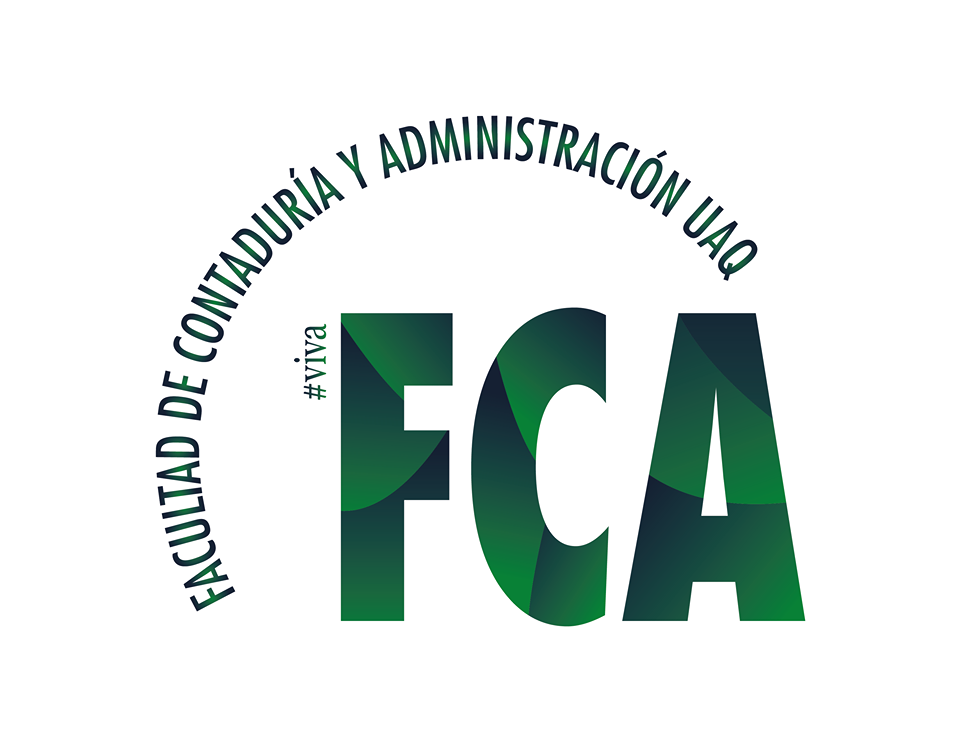 Autores
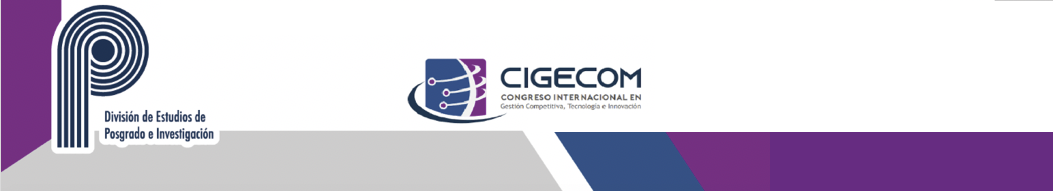 Área de video si lo graban en ZOOM
(quita este recuadro)
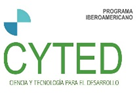 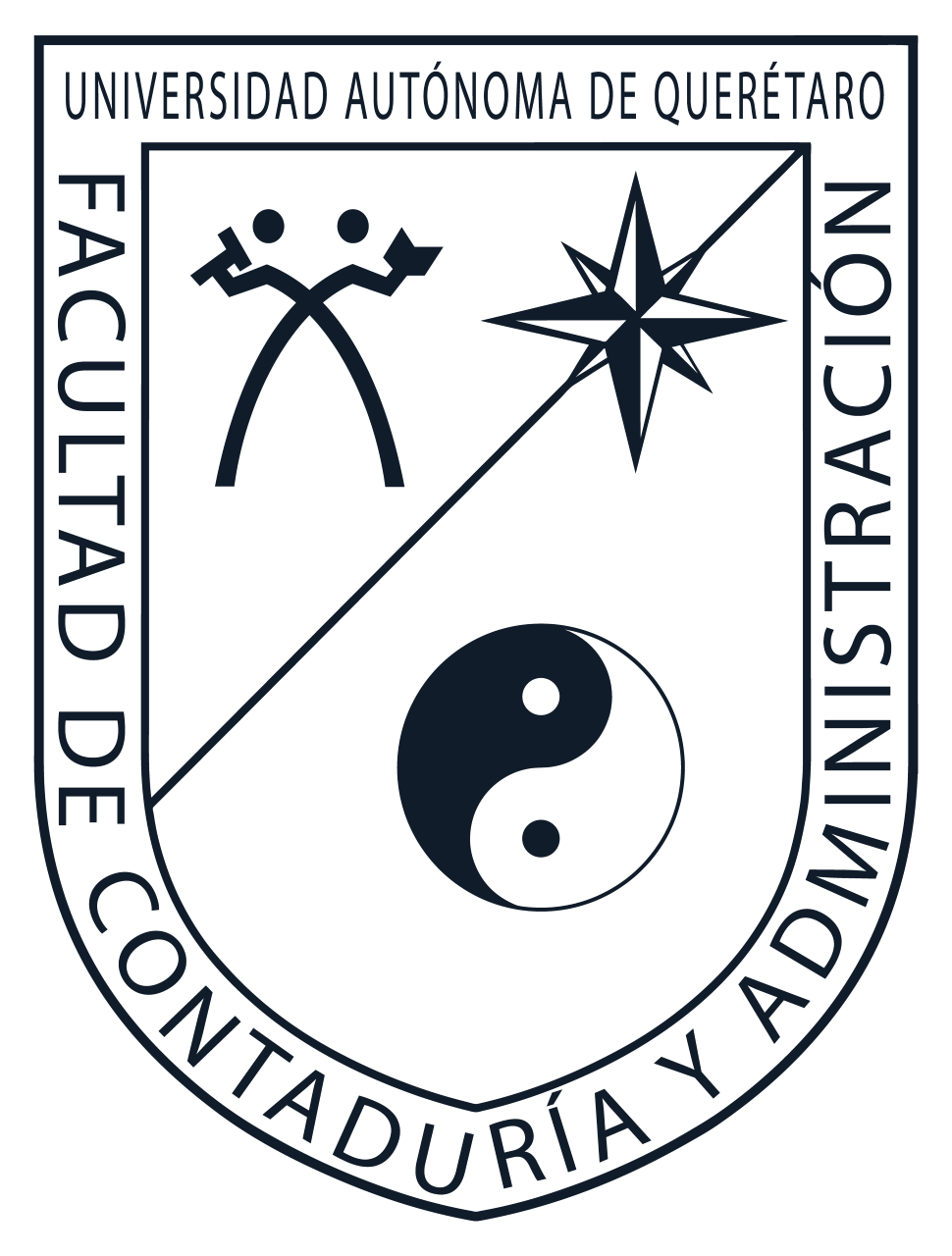 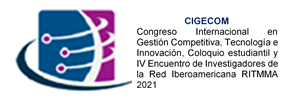 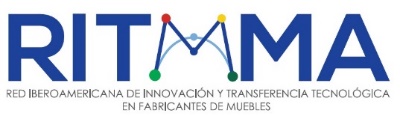 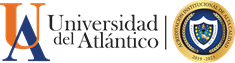 Universidad Autónoma de Querétaro
Universidad del Atlántico
Facultad de Contabilidad y Administración- 10, 11 y 12 de noviembre 2021
METODOLOGÍA
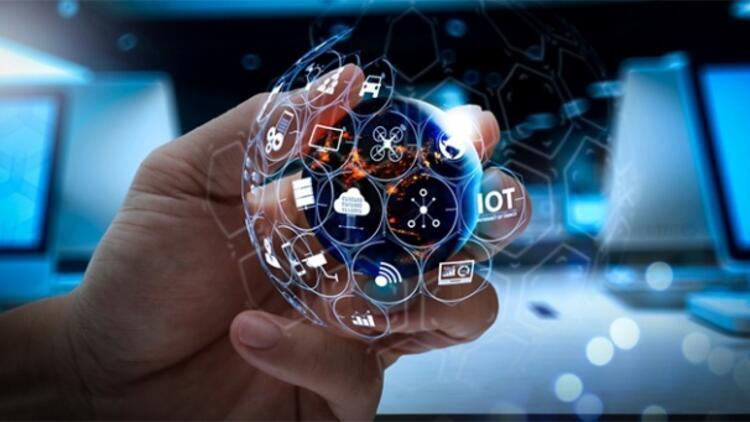 Conocer cómo perciben y experimentan los líderes formales y sus seguidores, el fenómeno de dirección de una empresa, para que sea efectiva en el contexto de la Industria 4.0 

Empresas representativas del sector automotriz en la ciudad de Querétaro
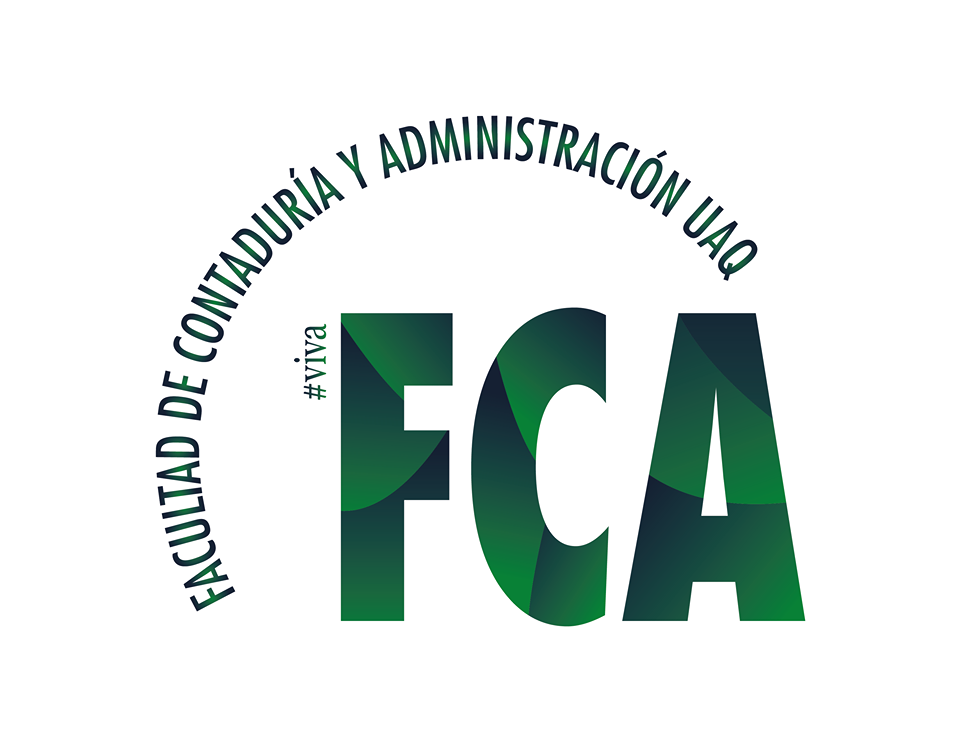 Autores
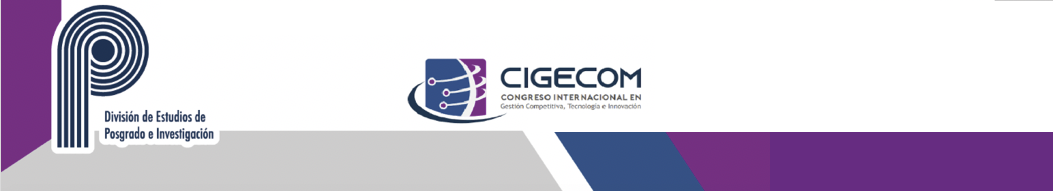 Área de video si lo graban en ZOOM
(quita este recuadro)
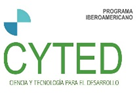 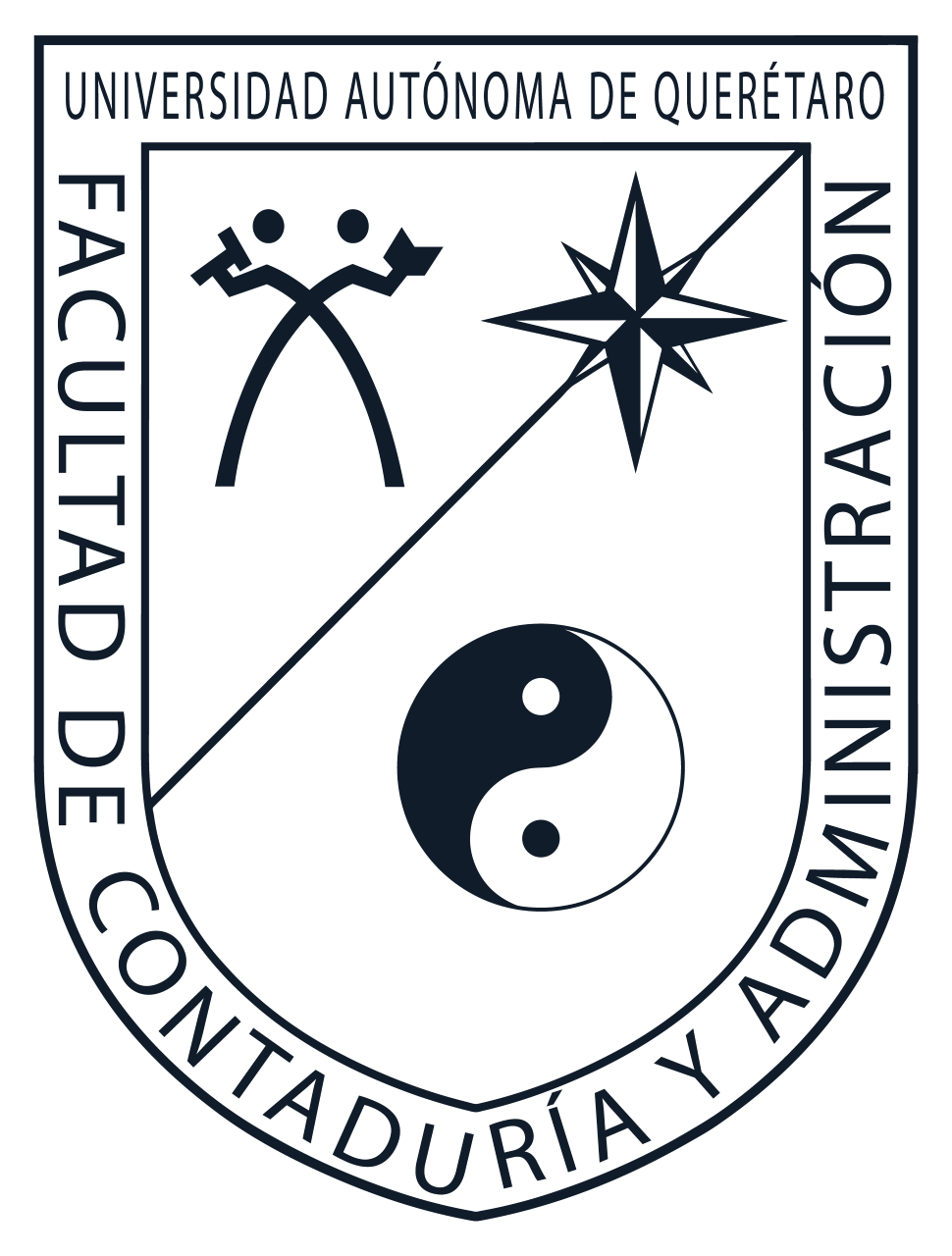 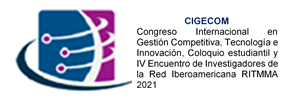 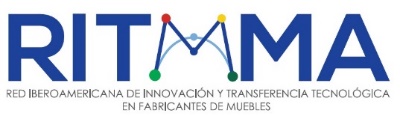 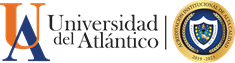 Universidad Autónoma de Querétaro
Universidad del Atlántico
Facultad de Contabilidad y Administración- 10, 11 y 12 de noviembre 2021
Liderazgo
Administración
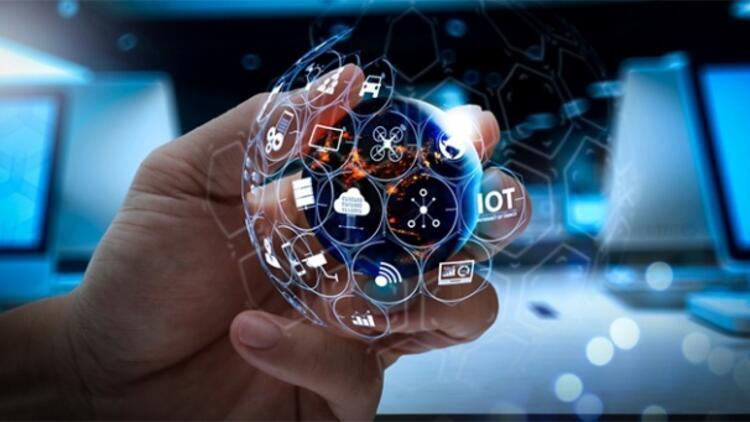 AVANCE DE RESULTADOS
Conocimiento
     técnico
Roles
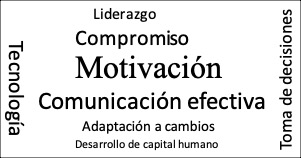 Sociales  
 cognitivas
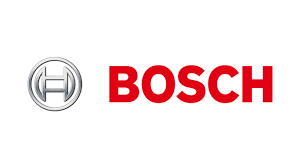 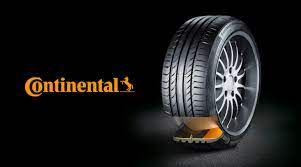 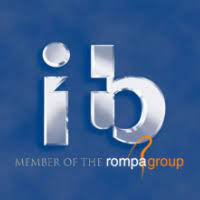 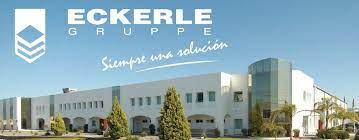 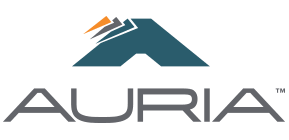 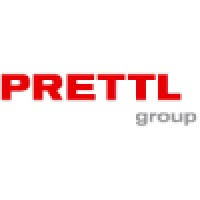 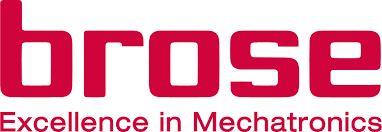 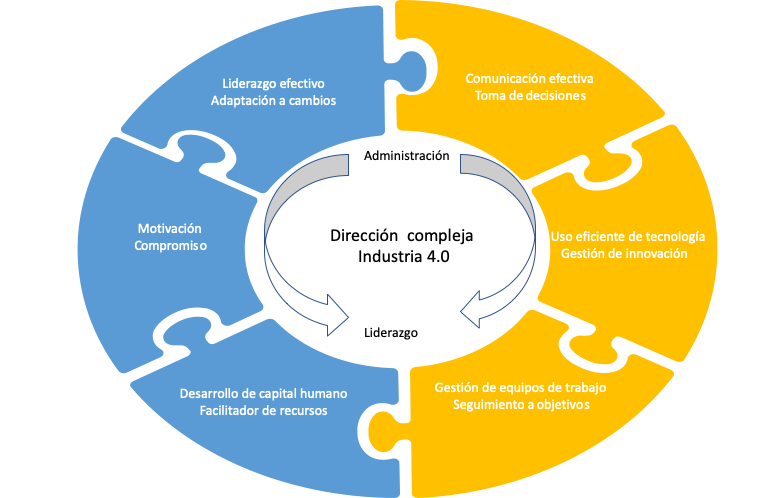 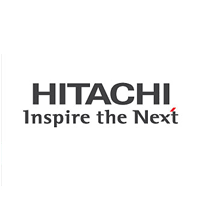 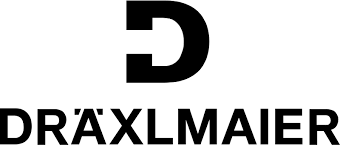 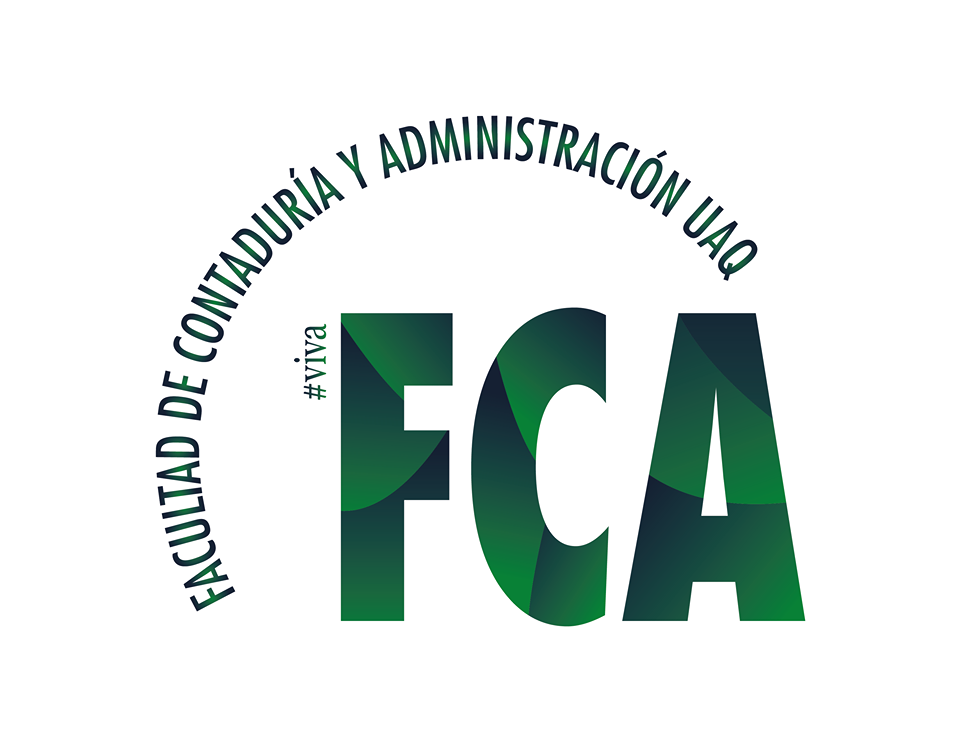 Autores
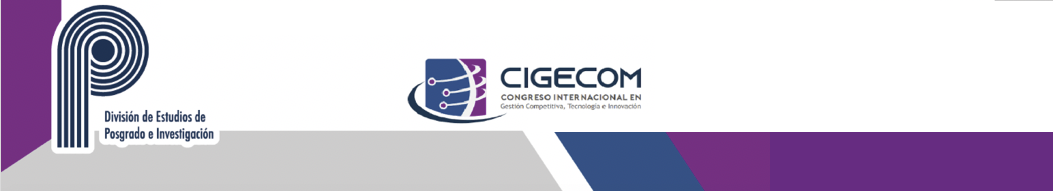 Área de video si lo graban en ZOOM
(quita este recuadro)
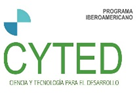 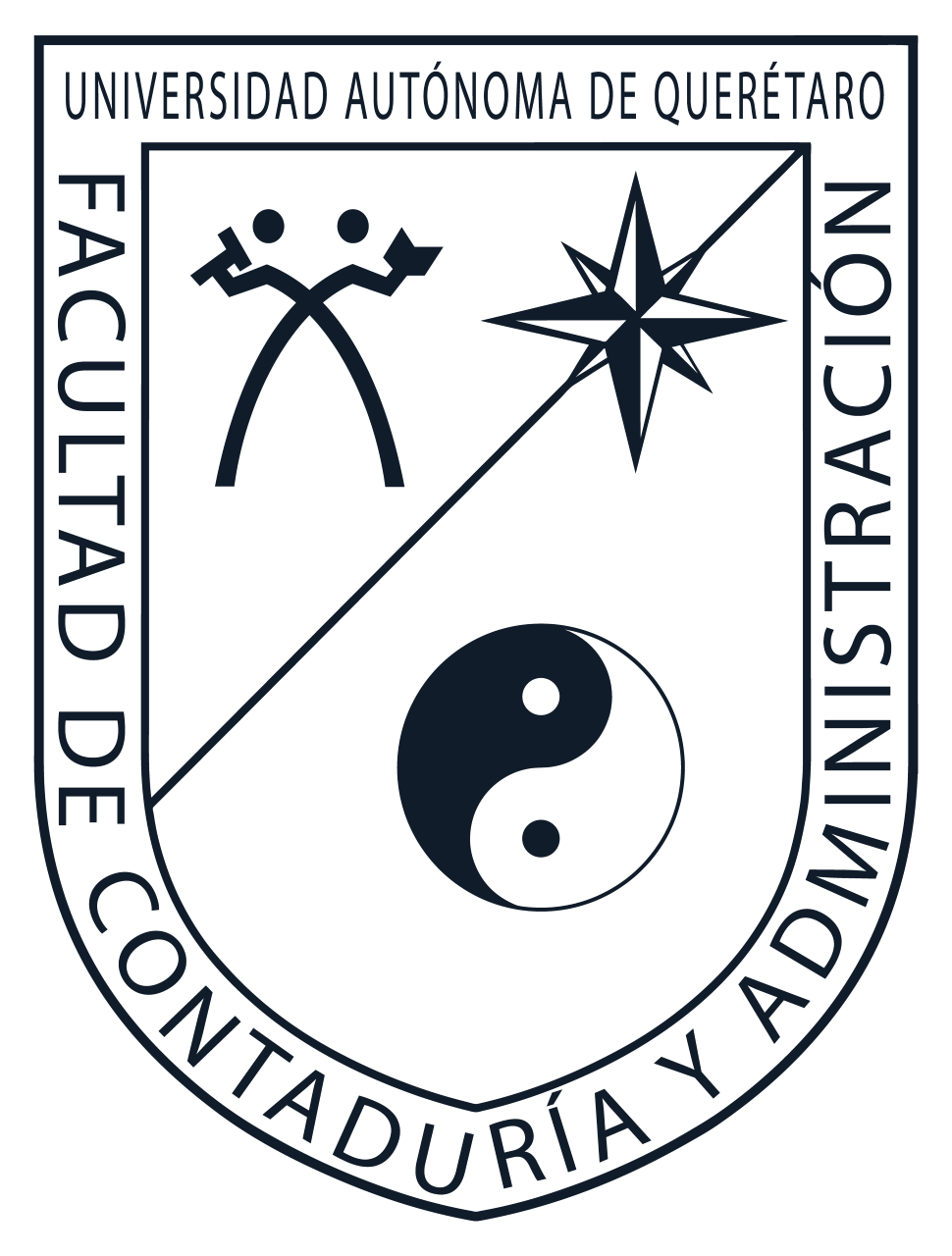 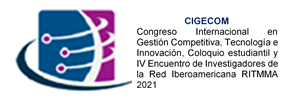 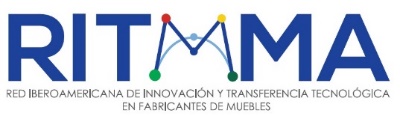 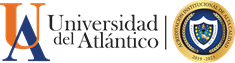 Universidad Autónoma de Querétaro
Universidad del Atlántico
Facultad de Contabilidad y Administración- 10, 11 y 12 de noviembre 2021
Contacto:
E-mail: ajtf23dx@yahoo.com.mx
Whatsapp: 4424891003.
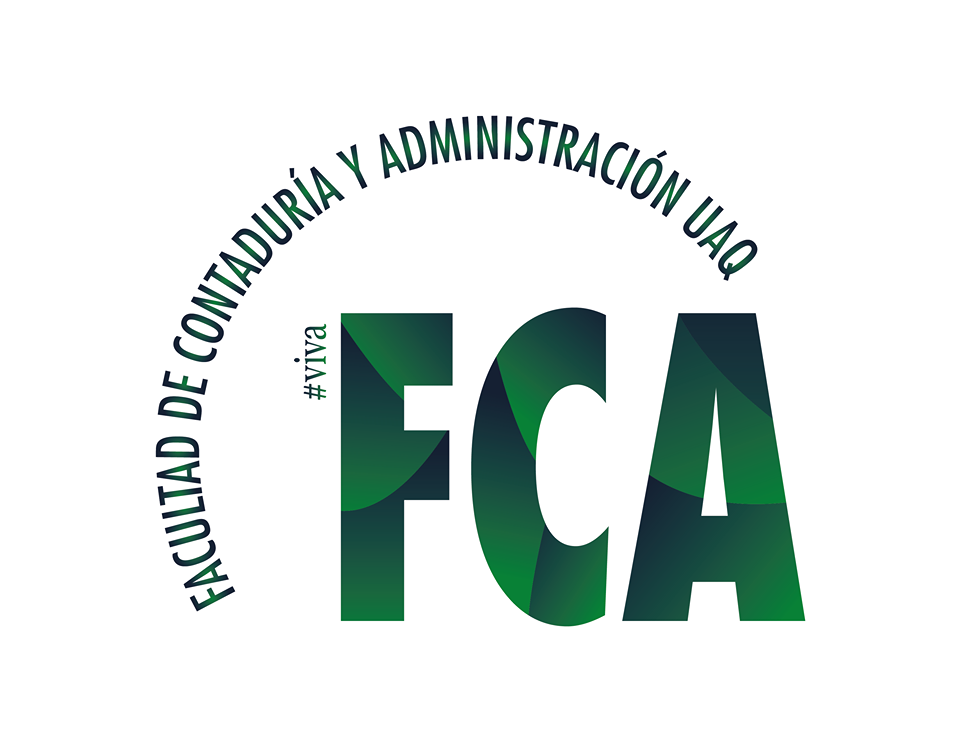 Autores